CS 3040
Programming Languages & Translators
Note 17: Overview												Ch. 1
Robert Hasker, 2020
Course Objectives
Specify regular and context free languages
Write moderately-sized programs in Haskell
Apply regular expressions to construct programming language tokenizers
Use recursive descent and parser generators to build parsers, interpreters, and translators for simple languages
Give a formal specification of a type system and compare various systems
Construct an operational semantics for a simple programming language
Discuss storage and data management, including binding, scope, lifetime, and automated garbage collection
Build a domain-specific language along with tools to process that language
If haven’t done so, please fill out the evaluation form for the course
Are there objectives we didn’t meet?
Objectives that should be there?
Constructive feedback on assignments, exams, etc?
Ch. 1: Programming Languages
I saw no point in covering this material early on: it didn’t answer any questions students have...
A professor once told me the best way to write a dissertation is to write the introduction, then the body, then move the introduction to the conclusion and rewrite the introduction
That is, the first version of the introduction often tries to assume the very things the dissertation tries to explain
So now it may be time to look back at the introduction…
How to classify languages?
Could just treat all languages as the same, but this leads to thinking Object-Oriented Cobol (Cobol 95) is the same as C++
Interestingly, OOC has objects, but no functions with parameters
They captured the ADT abstraction, but missed on the simpler abstraction of a reusable fragment of code!
We really should be able to classify languages in different ways…
Paradigm
Classic answer: by programming paradigm
Imperative programming: a program is a sequence of actions
Variables capture state, and a program is a sequence of things that act on variables
Abstraction: focused on control flow
Also known as procedural languages
Functional programming: a program is a collection of expressions
Each computes some result
Functions: named expressions that should be reusable, understandable
Usually includes higher order functions: functions that take other functions as arguments (such as a map function)
Pure functional programming: no side effects, no reassignment
C
Assembly
Haskell,
ML, Miranda, Swift
Paradigm
Object-oriented programming
Encapsulating data and behavior in a single entity
Focus is on structural relationships between classes/objects
… hence class diagrams are a key design tool
Logic Programming
A program is a series of implication rules
Consider append; goal: append xs & ys gives zs
append x:xs & ys gives x:z if append xs ys gives z
append [] & ys gives ys
Straightforward to encode domain rules like birds have feathers
Computation consists of constructing a depth-first, left-to-right proof of some conclusion based on the known premises
Issue: Python, Java: support objects, but strong imperative features
“How good is your OO” was once a common debate in programming languages
Most modern languages: multi-spectrum
C++, Java, Ruby
Prolog
[Speaker Notes: Conclusion: Paradigm may not be useful as a single classifier tool]
Paradigm
Related issues: message passing, concurrency
Scala, many functional languages: strong support for concurrency because type system allows us to determine exactly what state is modified by a piece of code
NOT true for C++, C, and sometimes difficult for each Java
Multi-paradigm languages
Ruby: can write pure functional, OO, and imperative code
Type System
Haskell, C, C++, Java
Static Typing: types of all variables can be checked at compile time
Dynamic Typing: types must be checked at runtime
Ruby is dynamically typed
Python: starting to integrate static typing rules
Duck Typing: check is simply that each variable responds to required methods
Structural typing: equivalence based on having same memory layout - Cobol
Nominal Typing: a name-based type system: two variables are type-equivalent if both are declared to be the exact same named type
in Ada:
Ruby, JavaScript
Most dynamically typed languages
type Distance = real;
type Weight = real;
stoppingDistance : Distance;
carWeight : Weight;
...
carWeight := stoppingDistance;  -- illegal
Classifying by Purpose
Javadoc: a domain-specific language you’ve used frequenty!
But then almost every language has some specific purpose...
By Generality
General-purpose language vs. specialized languages
Name specialized languages
SQL, JavaScript, ANTLR, PHP
Especially build tools: ANT configuration, Makefile
[Speaker Notes: Eg: SQL, ANT configuration, JavaScript]
Representation
String language: also known as textual language: code elements are nothing more than strings
Common for theoretical languages
Unix shells: x = 5 is usually treated as setting x to the string 5
Tree Language
Markdown, XML, JSON: elements reviewed and edited as trees
Graph Language
Program represented as a graph to traverse
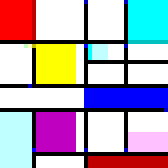 Notation
(standard) Text languages
Markup Language: HTML, XML: used to capture structured data
Special character sets: APL

Visual (graphical) language: Piet, other languages based on visual notation
Very popular as research projects in the 80s and 90s
Used for constructing programs in Lego Mindstorms
None ever gained wide acceptance (for general programming) outside of specific domains such as circuit design
Piet program to print “Piet”
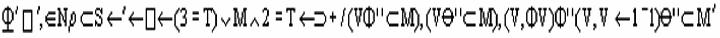 Degree of Declarativeness
Goal: focus on what is computed, not how
Imperative: sequence of actions, no declaration
Functional: function defines what is computed, compiler determines how to do it efficiently
Rule-based: program is a collection of logic rules with inference
Constraint-based language: program is a set of constraints, runtime attempts to satisfy them all
Can lead to very efficient solutions
Language Definition
Elements of every language
Syntax:
What makes a program legal
Structure, elements
Semantics
Mapping from syntatic domains (numbers, statements, expressions) to suitable meanings (mathematical values, textual strings)
Pragmatics: purpose of language concepts, recommendations for usage
Eg: pointers vs. arrays in C and C++
Types:
Tools to catch errors
Ultimately: documentation about what sorts of values are processed
Review
Discussion of different programming languages
Classifying languages by...
paradigm: imperative, functional, OO, logic
Type system
Purpose – ad-hoc
Generality
Representation
Declarativeness
Elements of every language: syntax, semantics, pragmatics, types
Natural Language Processing
What are “natural languages”?
Examples: French, English, Mandarin, ...etc...
What are some of the challenges?
Consider the following random sentence	
Sally and Tom split the ice cream sandwich she bought.
Which definition of split?
Divide lengthwise usually along a grain or seam by layers
Tear or rend apart
Atomic fission
Divide into portions
Separate the parts of a whole by interposing something
Leave
Who bought what?
Why don’t we have problems with this?
What do we imagine is the context?
[Speaker Notes: Definitions split: sourced from the online Miriam-Webster dictionary]
Breaking down NLP
Morphology: identifying meanings at the sub-word level
Not very relevant to English where we don’t use this a lot
Very relevant for some languages where words can have thousands of forms
An English example: dishwasher
Related morphological concepts
stemming: determining the root word for plurals, etc. (dogs => dog)
part-of-speech tagging: identifying whether a word is a noun, verb, etc.
Many English words can sit in multiple locations: I planed the plane.
Garden path sentences: ”The old man the boat”
Syntactic analysis: grammar, parsing
Lexical analysis: words in context, recognizing names
Relational analysis: relationships among entities, sentence-level semantics
Discourse: semantics across multiple sentences
Solutions
Traditional NLP: Diagram sentence, construct meanings
Problematic: there does seem to be a probabilistic element to natural languages
There was also an underlying assumption that natural things could be reduced to mechanical
Current methods: probabilistic approaches
many well-implemented in libraries
OpenNLP: an early probabilistic system distributed by Stanford
NLTK: a good choice
Spacy.io: an attempt at a production-ready environment
Spacy.io
See https://spacy.io/ 
Goals:
Support Python
Robust implementations – production-ready
Working tutorials, examples - examples are not stale
Browse the library 
https://spacy.io/api/textcategorizer - executable example categorizing text
For example, this could be used for sentiment analysis
Limitations: no application of reasoning
Can probabilistic inference do everything?
Review
NLP
Morphology: identifying meanings at the sub-word level
stemming: determining the root word for plurals, etc. (dogs => dog)
part-of-speech tagging: identifying whether a word is a noun, verb, etc.
Syntactic analysis: grammar, parsing
Lexical analysis: words in context, recognizing names
Relational analysis: relationships among entities, sentence-level semantics
Discourse
spacy.io: robust tools
Review of the course
Finite state machines, regular expressions, context-free grammars, BNF
Important formalisms that show up in many ways in CS
Parsing
Top-down, bottom-up
Parse trees
I did not distinguish between abstract and concrete trees; see book if interested
ANTLR
Types – brief discussion
Semantics, particularly ad-hoc and operational
proof trees: useful in reasoning systems in general
NLP: very brief discussion, but note how it reflects the other bits